AHRQ Safety Program for Improving Antibiotic Use
Tracking and Measuring Antibiotic Use Data
Long-Term Care
AHRQ Pub. No. 17(21)-0029
June 2021
Objectives
Learn how to collect and track antibiotic use in the long-term care setting
Become familiar with forms for monthly data collection
2
Antibiotic Use
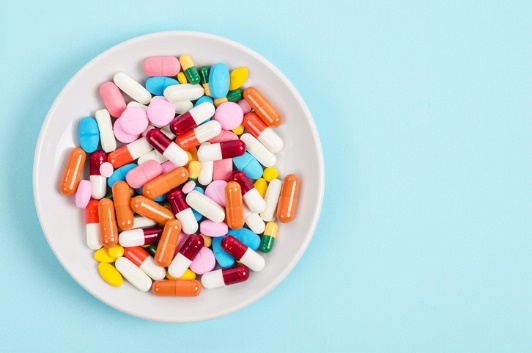 Two measures of monthly antibiotic use (by antibiotic)
1. Days of antibiotic therapy
2. Antibiotic starts
3
Monthly Data Collection Form
Simple data collection form available on website to help guide antibiotic tracking if the facility does not already have an established method
Form tracks the following:
Antibiotic days of therapy
Antibiotic starts
Number of urine cultures sent
C. difficile LabID events
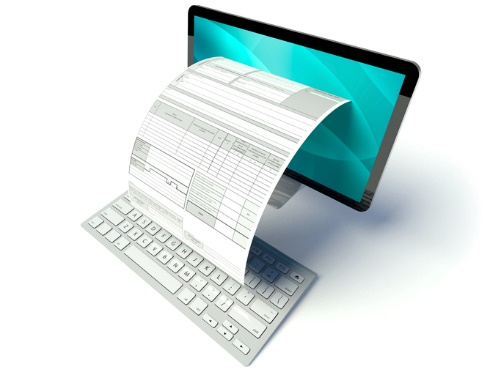 4
Monthly Data Collection Form
5
[Speaker Notes: .]
Antibiotic Days of Therapy
Measures the total number of days residents received a particular antibiotic






In this example, the resident received 5 days of therapy
6
Antibiotic Days of Therapy
7
Antibiotic Starts
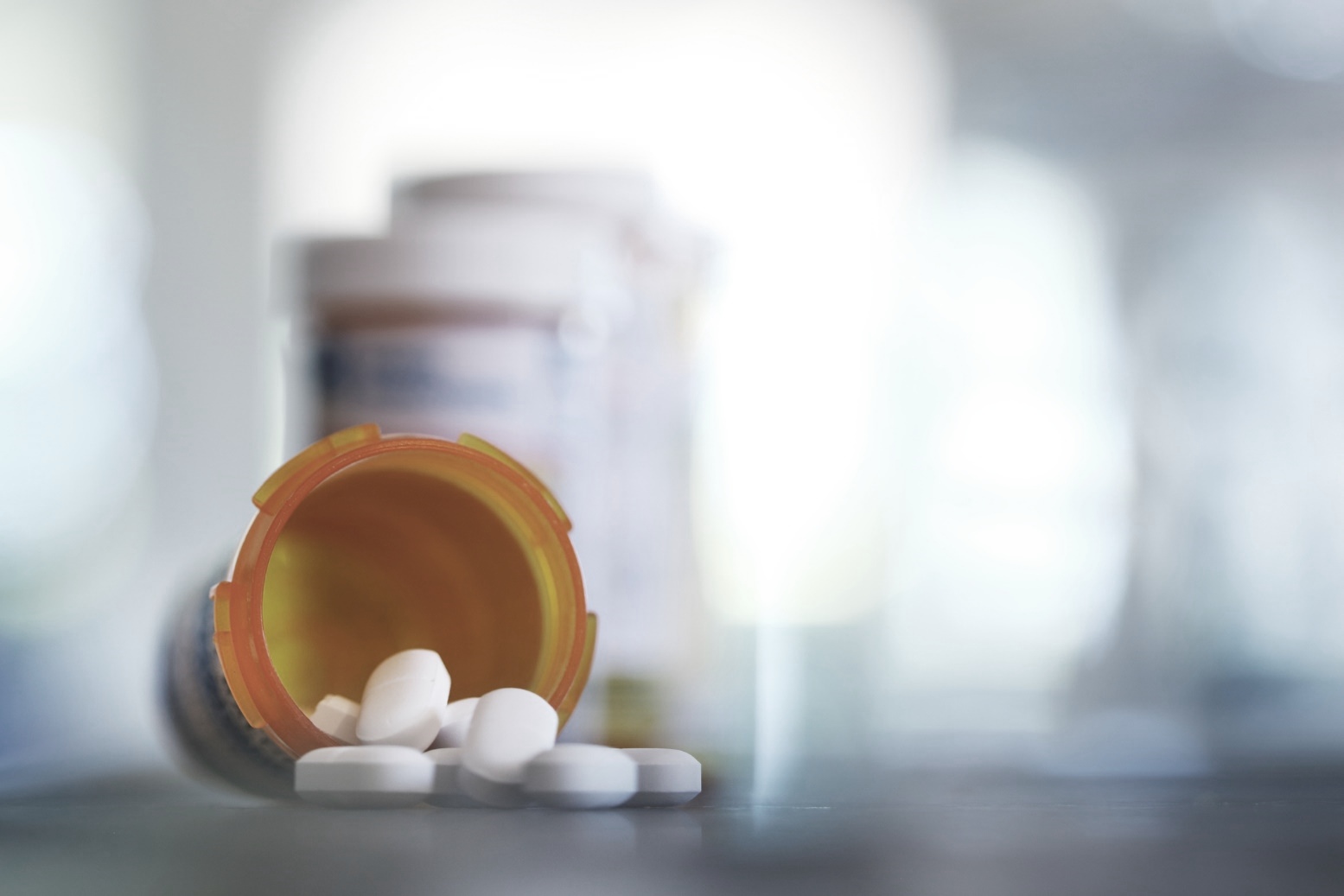 Count number of new antibiotics courses started in the facility in each month
New admissions on antibiotics should be included as a new antibiotic start
This is to capture total antibiotic usage, including what is prescribed from surrounding acute care facilities
8
Antibiotic Starts
9
C. difficile Lab Events and Urine Cultures
Number of C.difficile LabID events	[enter # C.Difficile LabID events for the reporting month]
Number of urine cultures collected	[enter # urine cultures collected in the reporting month]


Record C. difficile LabID events 
Contact contracted microbiology lab for this information–usually easily accessible
Data is concordant with current NHSN* requirements
Record monthly number of urine cultures collected
Record all urine cultures collected, not only positive urine cultures
Obtain information from contracted microbiology lab or can be a part of a monthly quality assurance review

*NHSN = National Healthcare Safety Network
10
Strategies To Make Data Collection Easier
Contact the facility’s contracted pharmacy for information on antibiotic use
Investigate what data is on line lists or already being collected for other purposes 
Designate a specific individual who is responsible for data collection, with a backup
Distribute data at QA meetings to monitor improvement and share successes
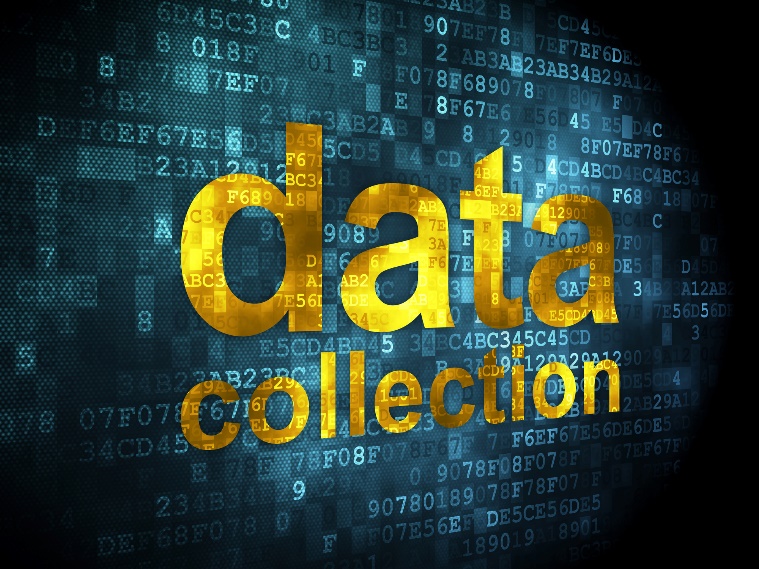 11
[Speaker Notes: .]
Key Points
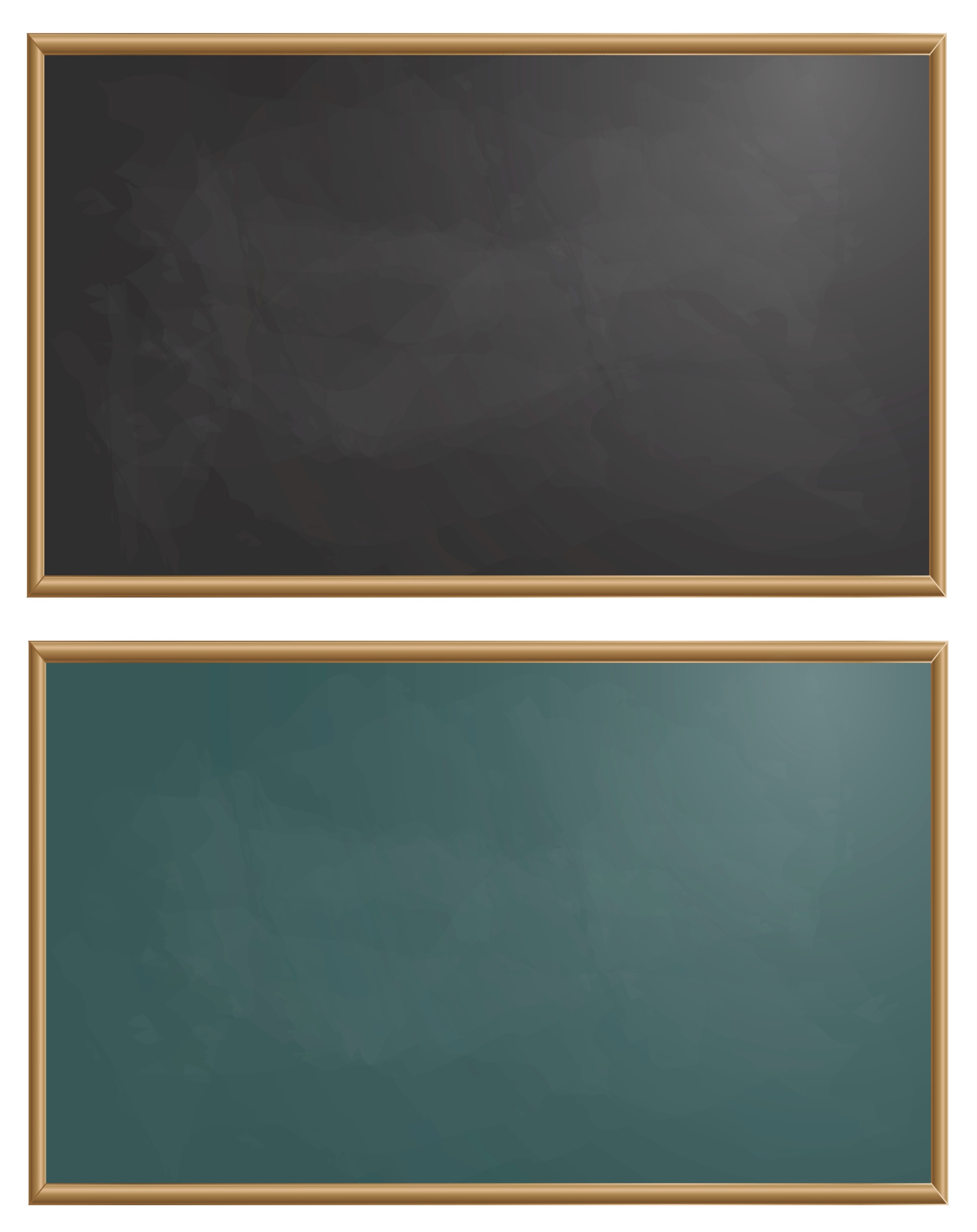 Monitoring of antibiotic use is an important way to measure progress and is now required by the Centers for Medicare & Medicaid Services.
Data collection sheets are available and can be adapted based on outcome targets.
Designate at least two individuals to track data to prevent lapses in data collection.
12
Activities To Complete
13
Disclaimer
The findings and recommendations in this presentation are those of the authors, who are responsible for its content, and do not necessarily represent the views of AHRQ. No statement in this presentation should be construed as an official position of AHRQ or of the U.S. Department of Health and Human Services.
Any practice described in this presentation must be applied by health care practitioners in accordance with professional judgment and standards of care in regard to the unique circumstances that may apply in each situation they encounter. These practices are offered as helpful options for consideration by health care practitioners, not as guidelines.
14